ГБДОУ детский сад №67 Красногвардейского района
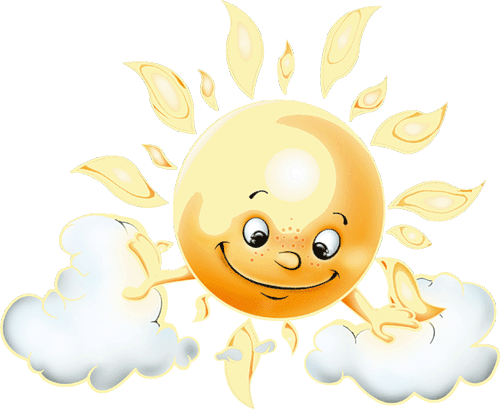 ПРОЕКТ
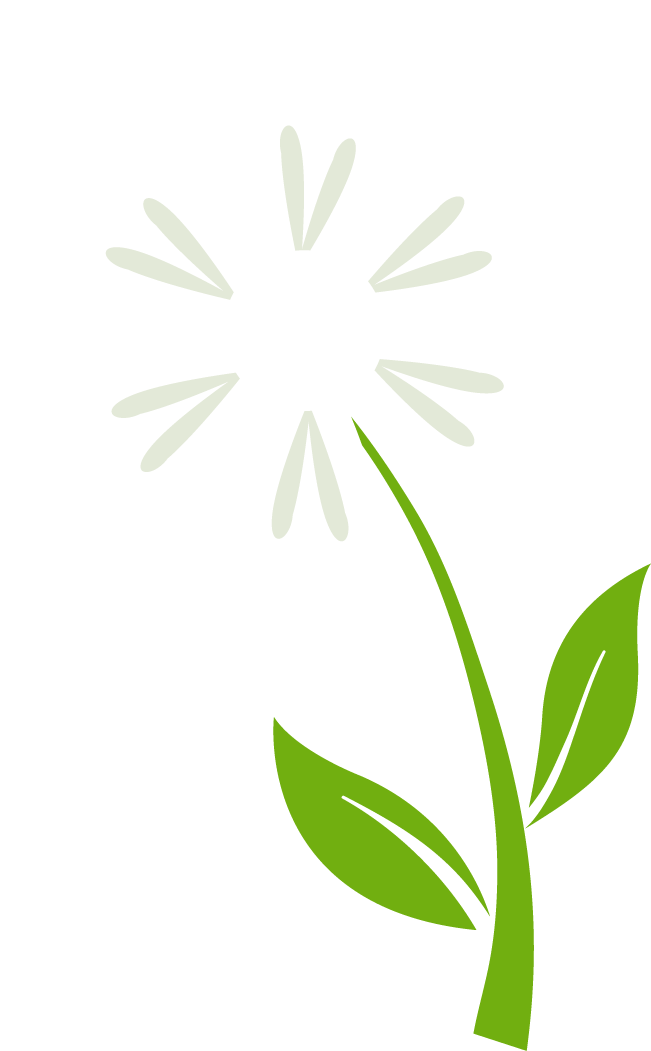 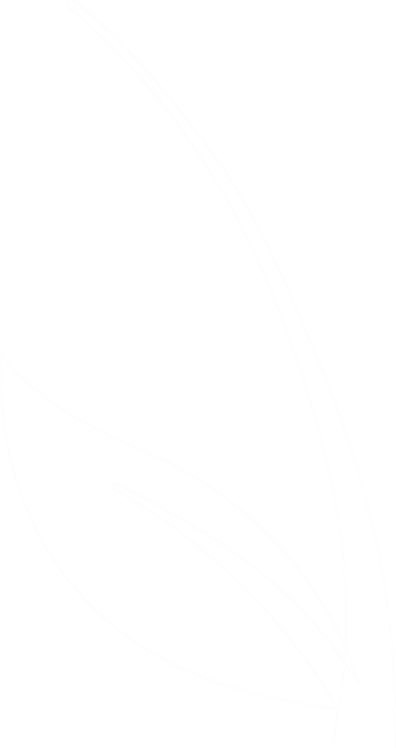 В гости к сказке
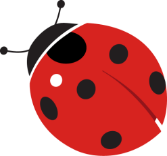 Подготовили воспитатели:
 Чуркина С.В. Васильева Е.А.
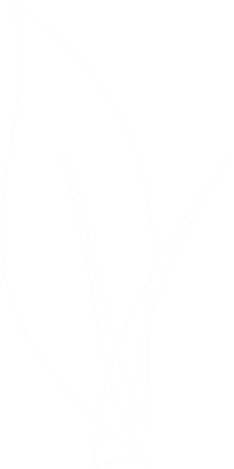 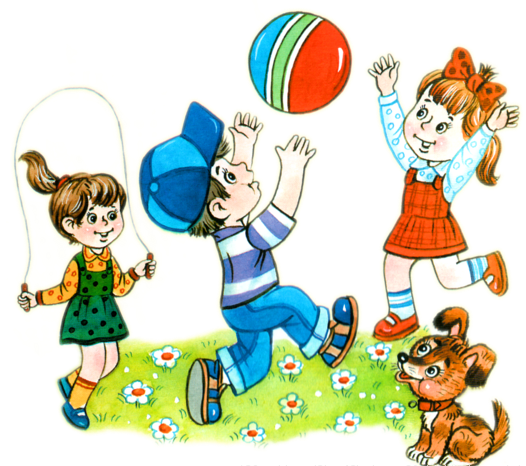 г. Санкт-Петербург 2015 год
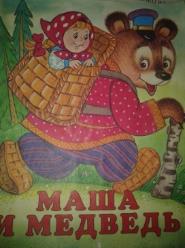 Содержание проекта:
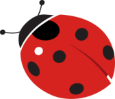 Постановка проблемы , актуальность.
Паспорт проекта «В гости к сказке».  
Цель и задачи проекта.
Схема осуществления проекта.
Материально-техническое оснащение.
Образовательные области, реализуемые в ходе проекта.
Совместное планирование работы по проекту.
Виды деятельности.
Результативность.
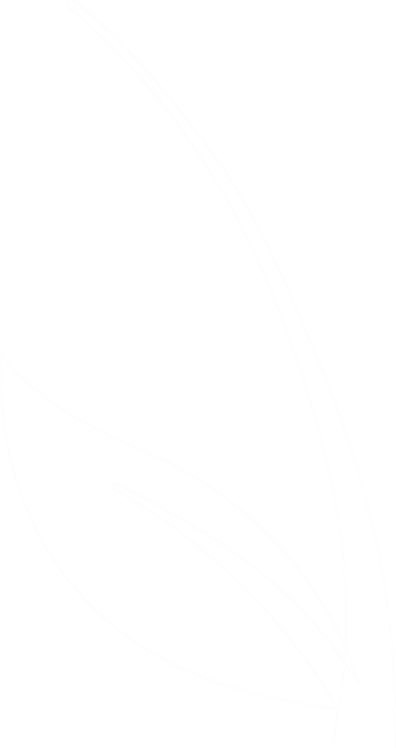 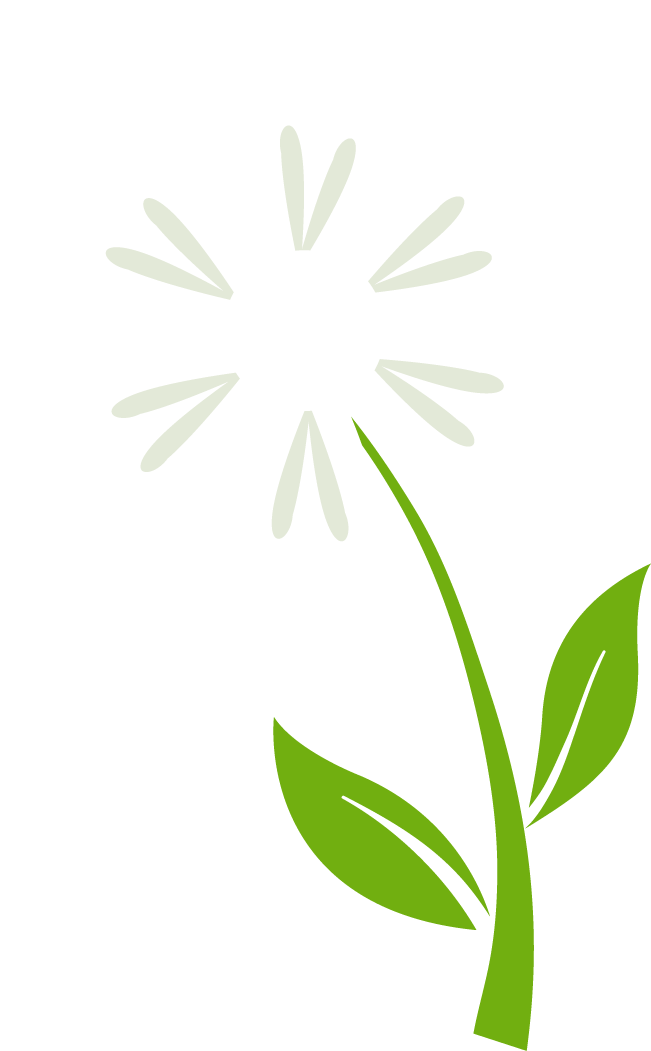 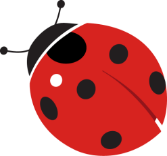 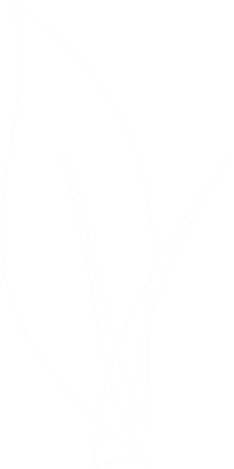 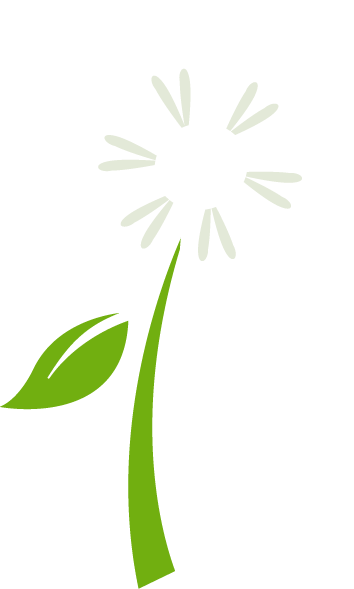 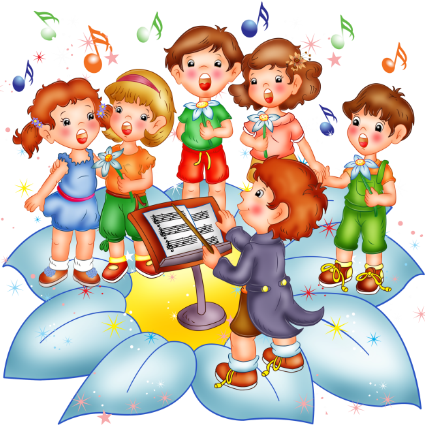 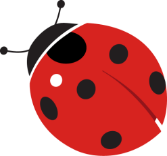 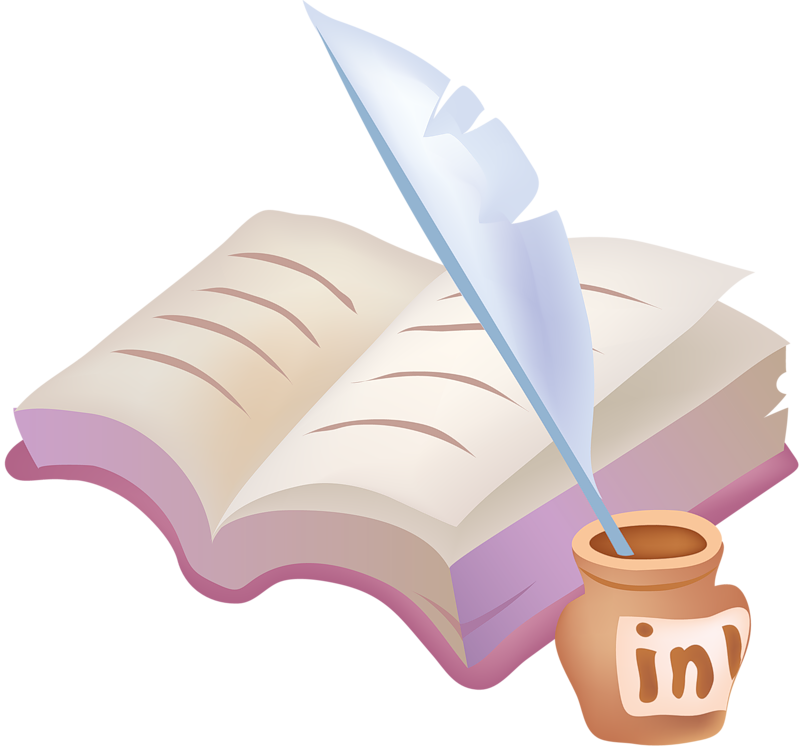 Паспорт  проекта:
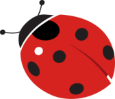 Тип проекта: познавательно-творческий 
Вид проекта:
групповой.Длительность: краткосрочный  Направленность развития деятельности:комплексная, познавательно-речевая, игровая,
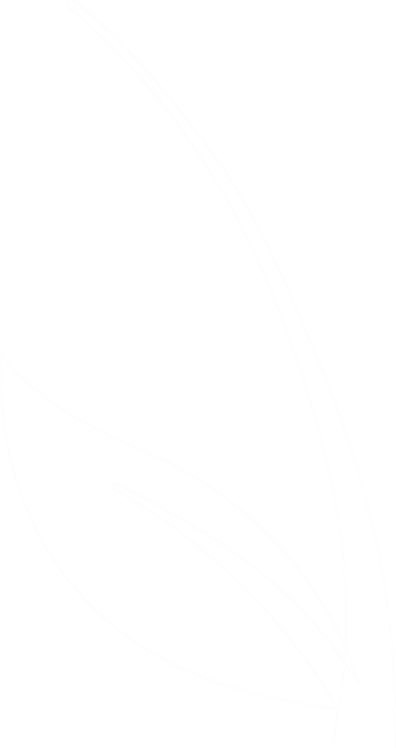 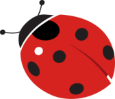 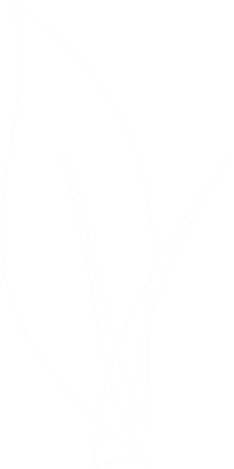 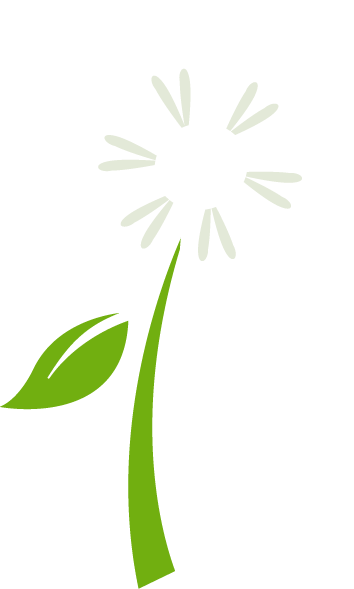 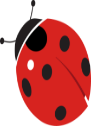 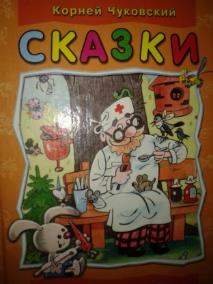 Актуальность:
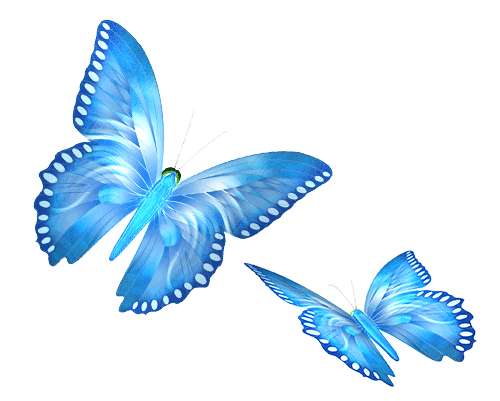 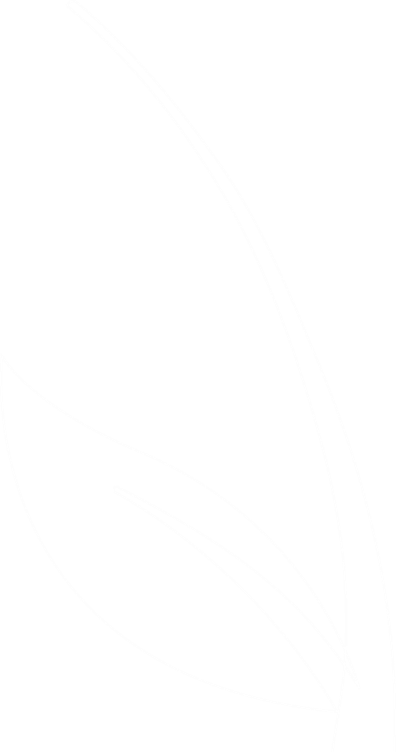 Овладение родным языком, развитие речи и творческих способностей ребенка
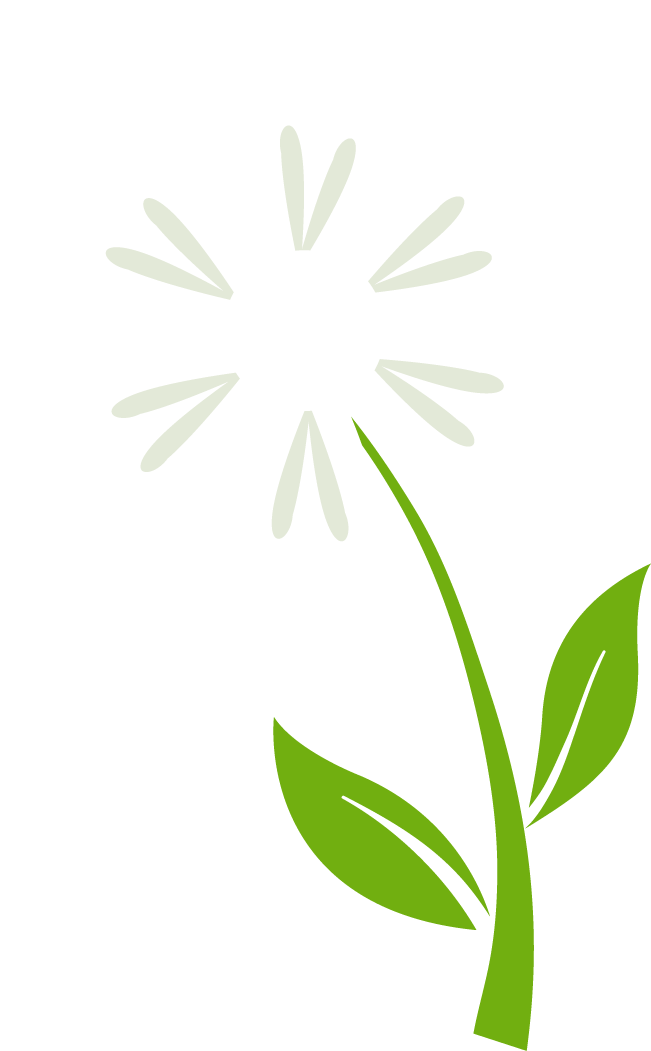 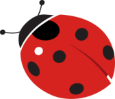 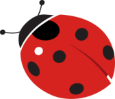 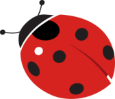 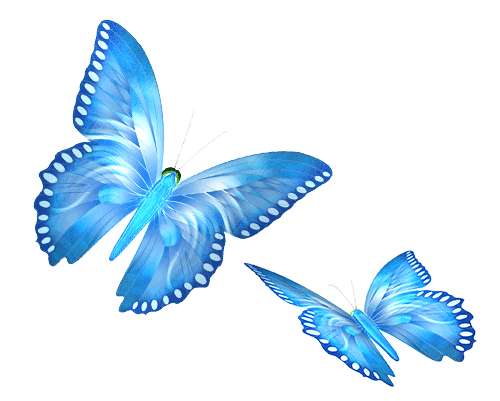 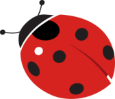 Проблема:
Работая с детьми, мы столкнулись с тем, что у них плохо развита связная речь, они с трудом рассказывают о событиях своей жизни, не могут пересказать литературное произведение.
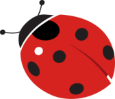 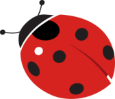 Цель:
Активизировать познавательную и речевую            деятельность детей.
 Формировать интерес к сказкам, желание их                       	слушать.
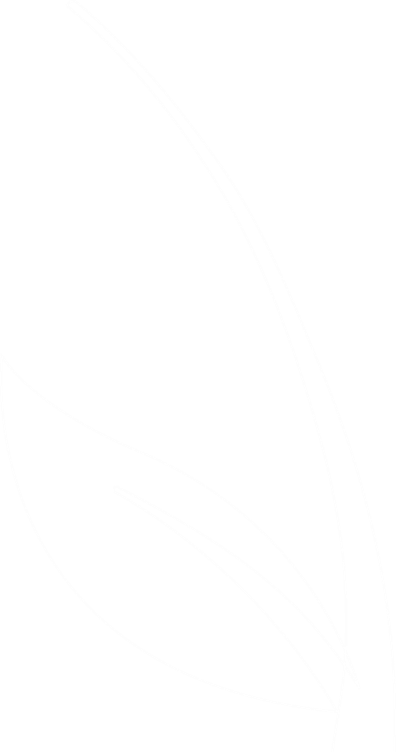 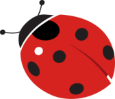 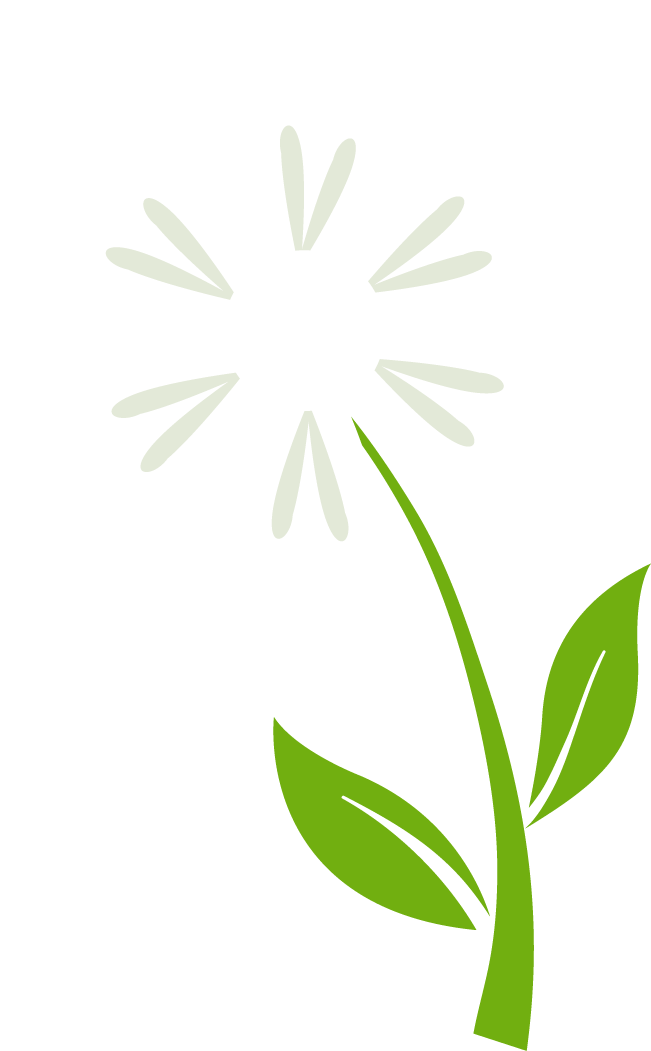 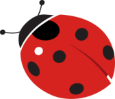 Задачи:
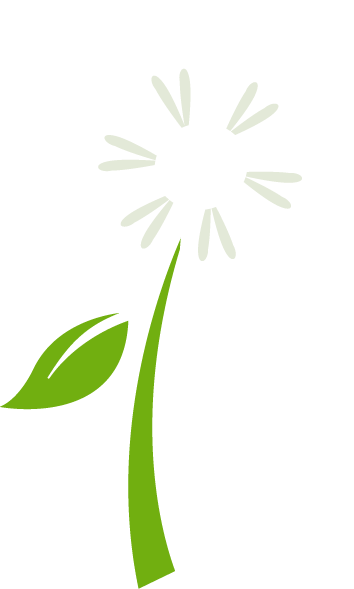 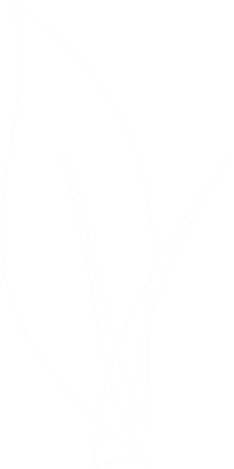 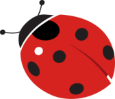 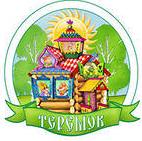 Схема осуществления проекта:
1этап -подготовительный 


Подбор методической литературы
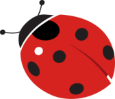 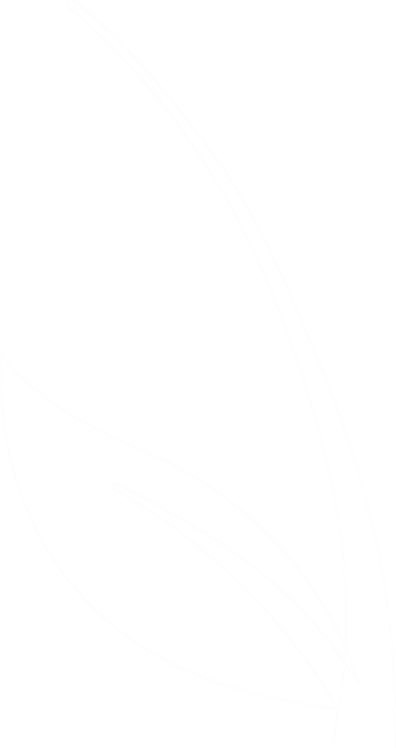 2этап –практическая деятельность
• Внедрение в воспитательно-образовательный процесс эффективных методов и приемов по расширению знаний детей русских народных сказок.
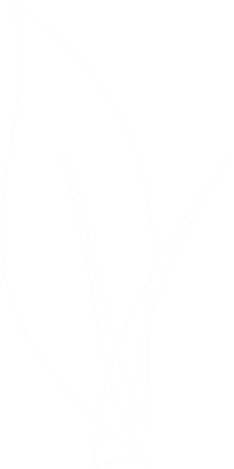 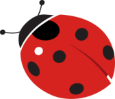 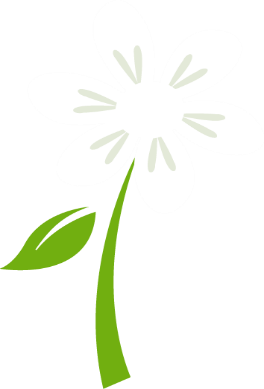 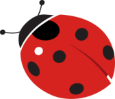 3этап -заключительный
• Презентация проекта. 
• Показ досуга по русской народной сказки КОЛОБОК.
Материально-техническое
 оснащение проекта:
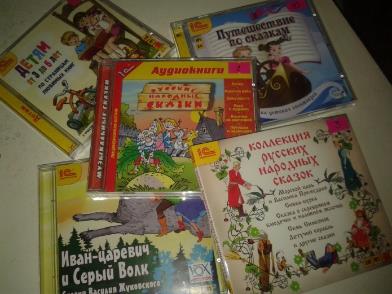 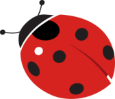 Литература, иллюстрации 
 Музыкальный центр
 Атрибуты для настольного, пальчикового, кукольного театра, маски
 Проектор 
 Фонограммы русских народных песен
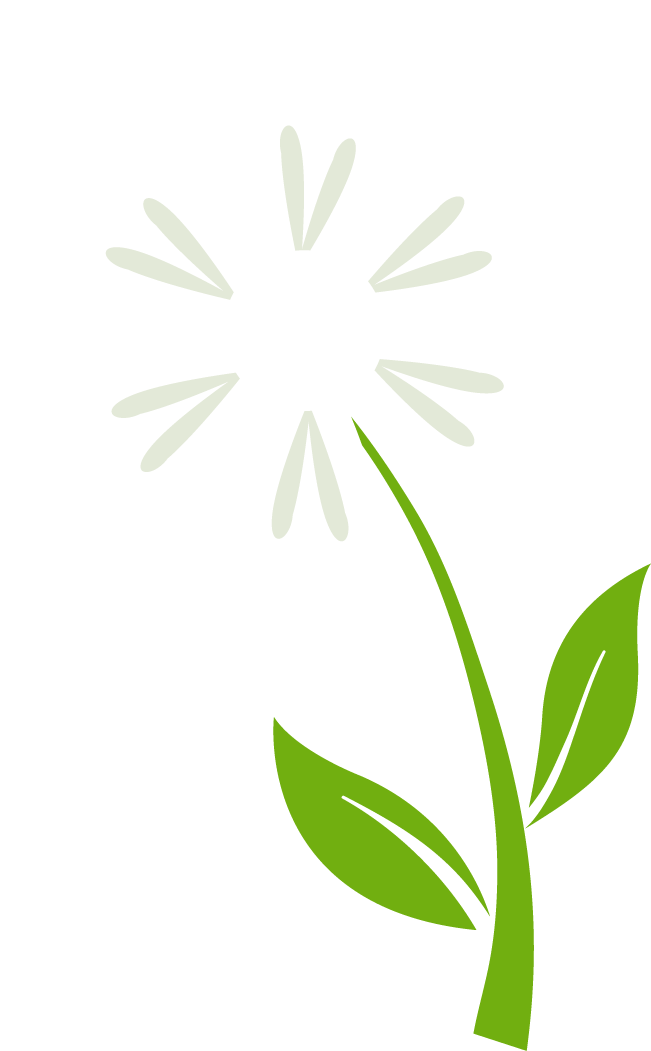 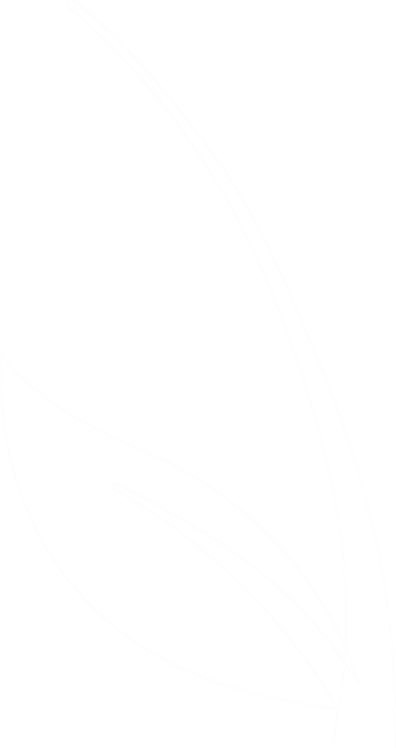 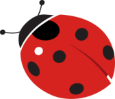 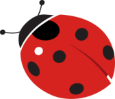 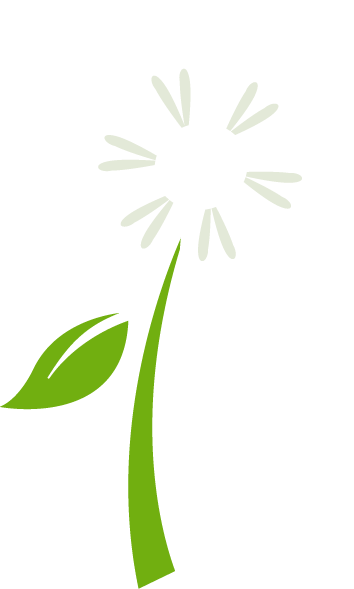 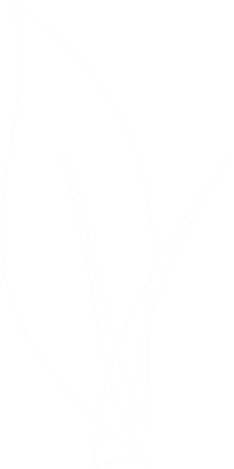 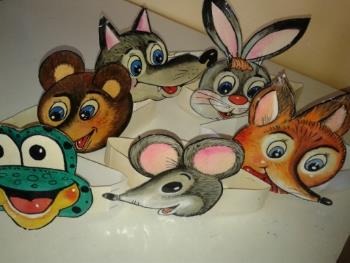 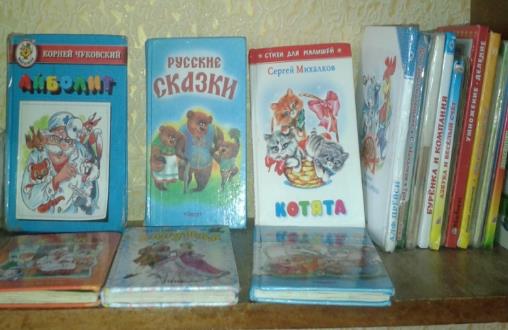 Интеграция образовательных  областей:
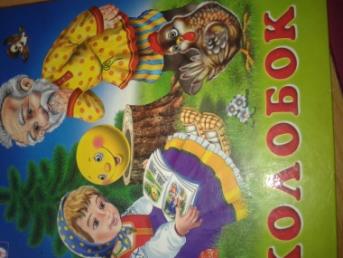 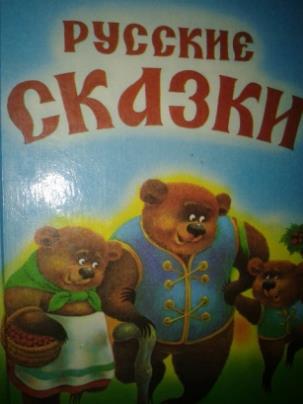 Познавательно речевое развитие 
  Художественно эстетическое развитие
   Физическое развитие
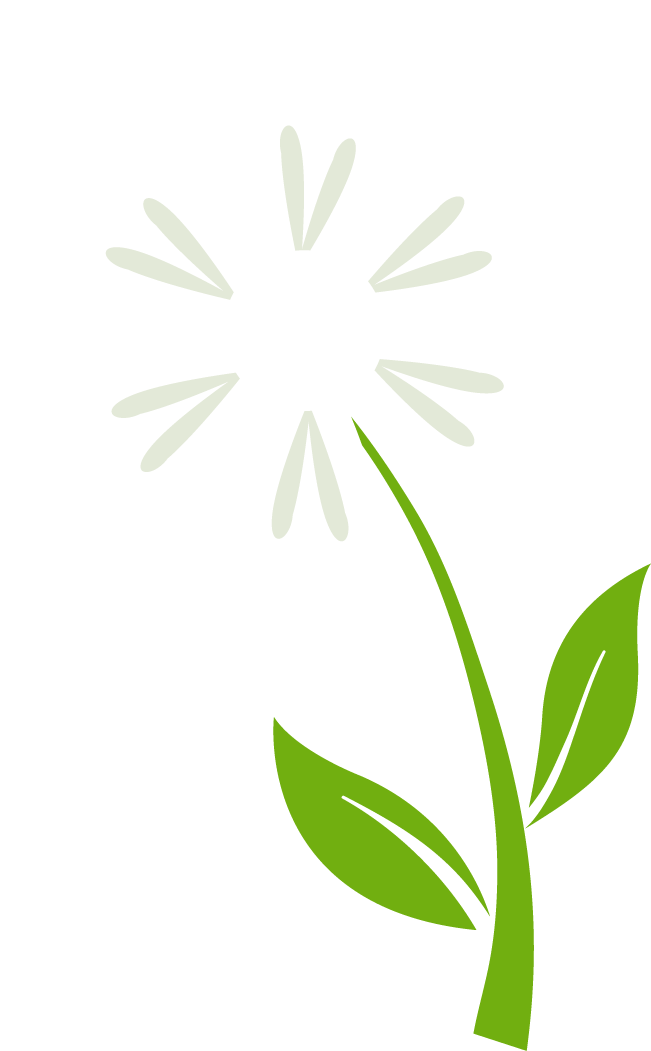 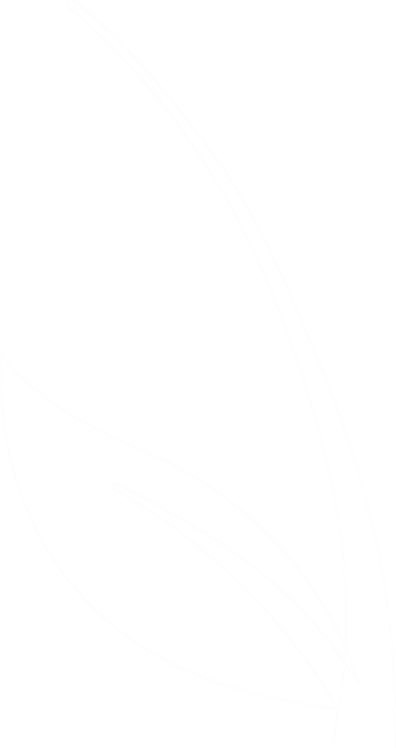 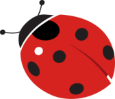 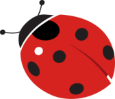 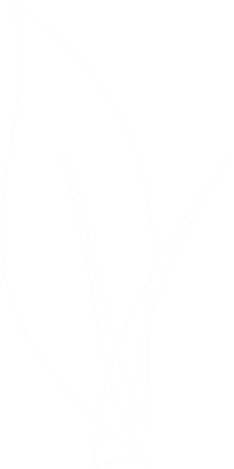 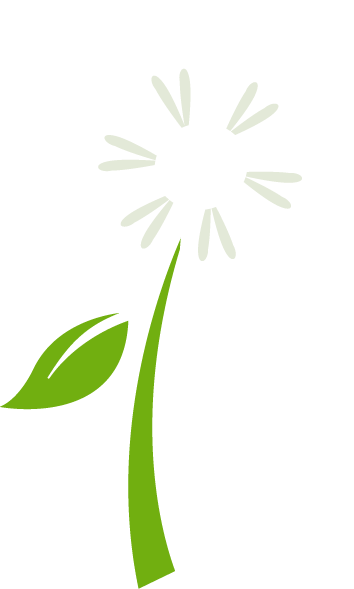 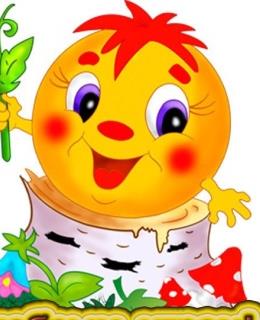 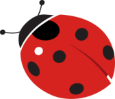 Познавательно-творческая деятельность:
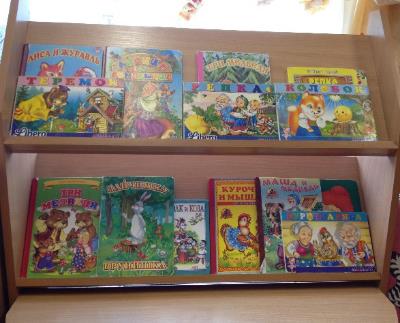 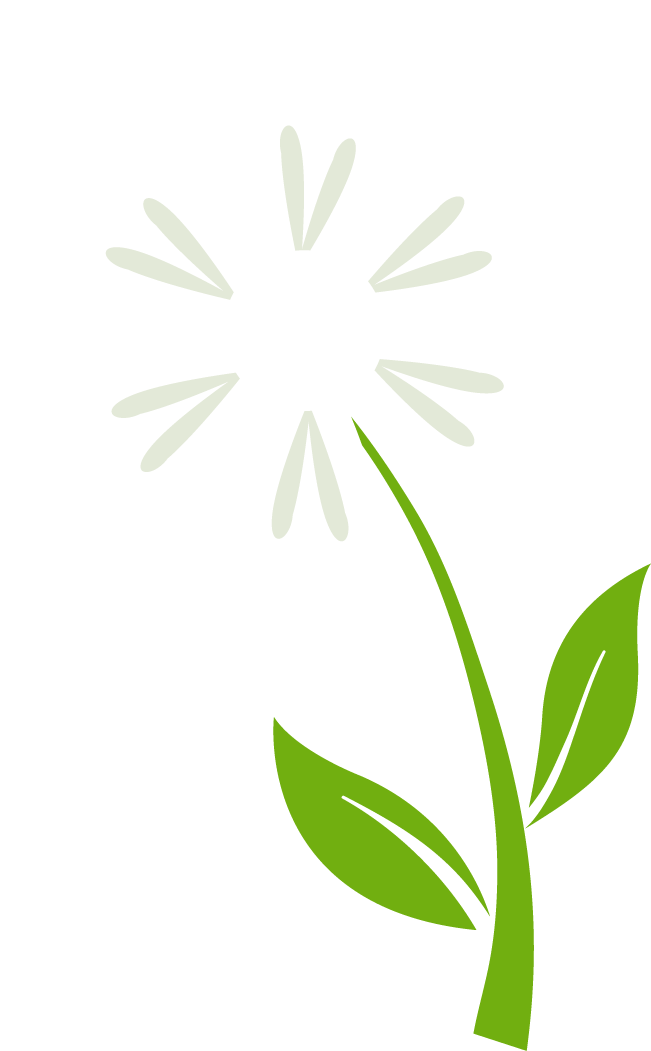 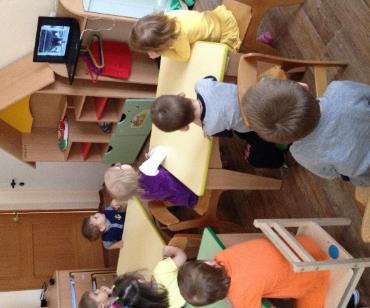 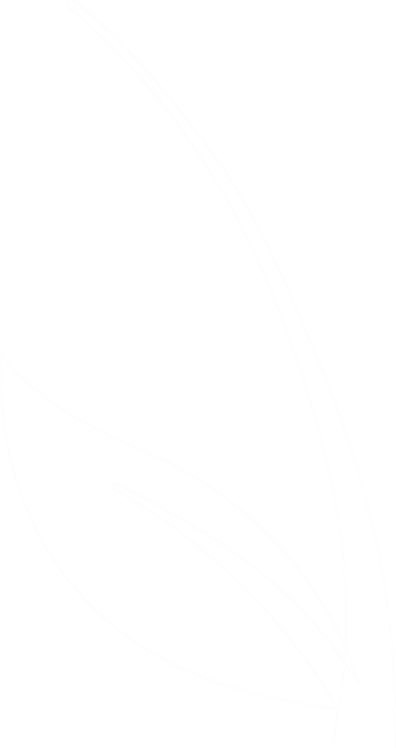 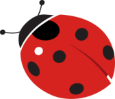 Чтобы сказки не обидеть – 
Надо их почаще видеть. 
Их читать и рисовать, 
Их любить и в них играть! 
Сказки всех отучат злиться, 
А научат веселиться, 
Быть добрее и скромнее, 
Терпеливее, мудрее.
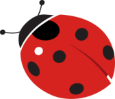 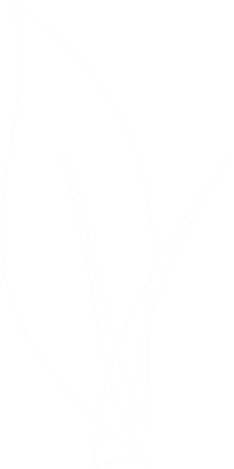 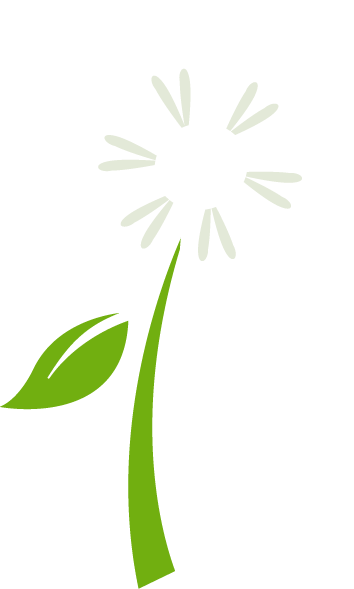 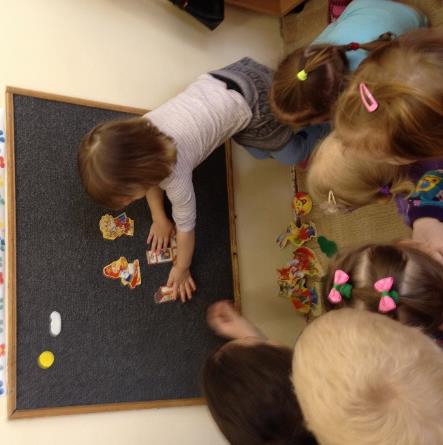 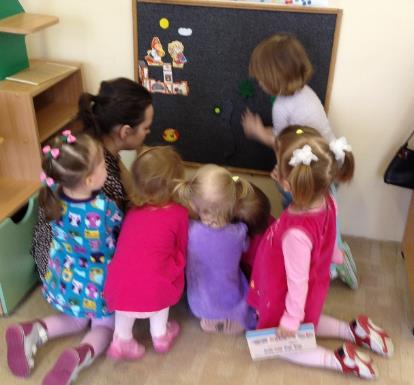 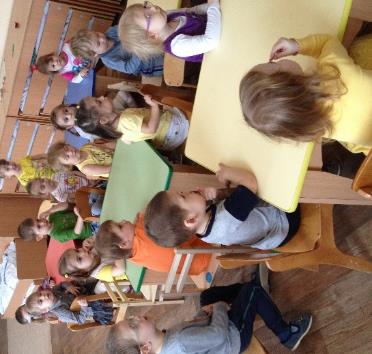 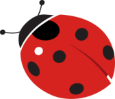 Игровая деятельность:
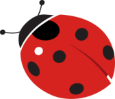 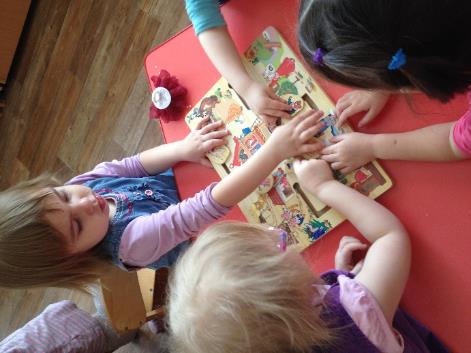 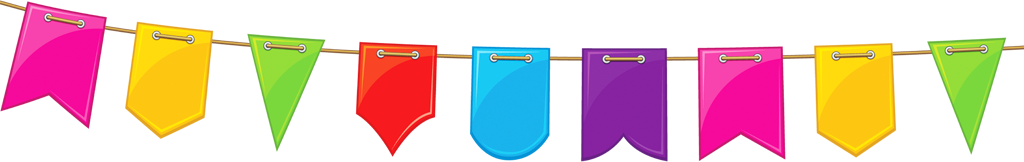 Настольно-печатные, дидактические, речевые игры: «Собери сказку из частей», «Из какой сказки» 
 Сюжетно-ролевые игры, игры – драматизации,
конструкторы.
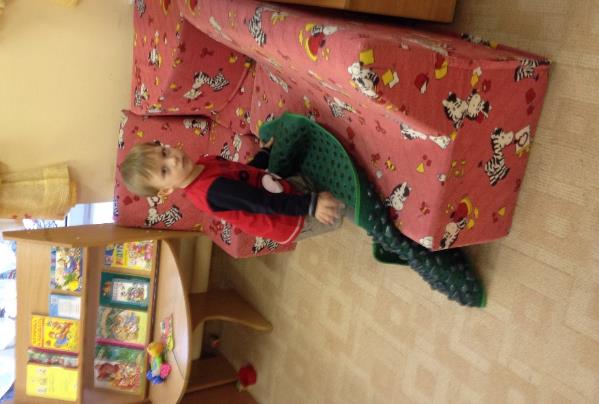 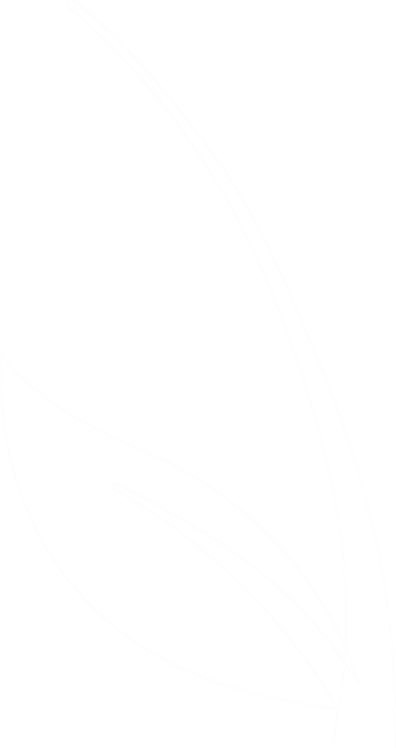 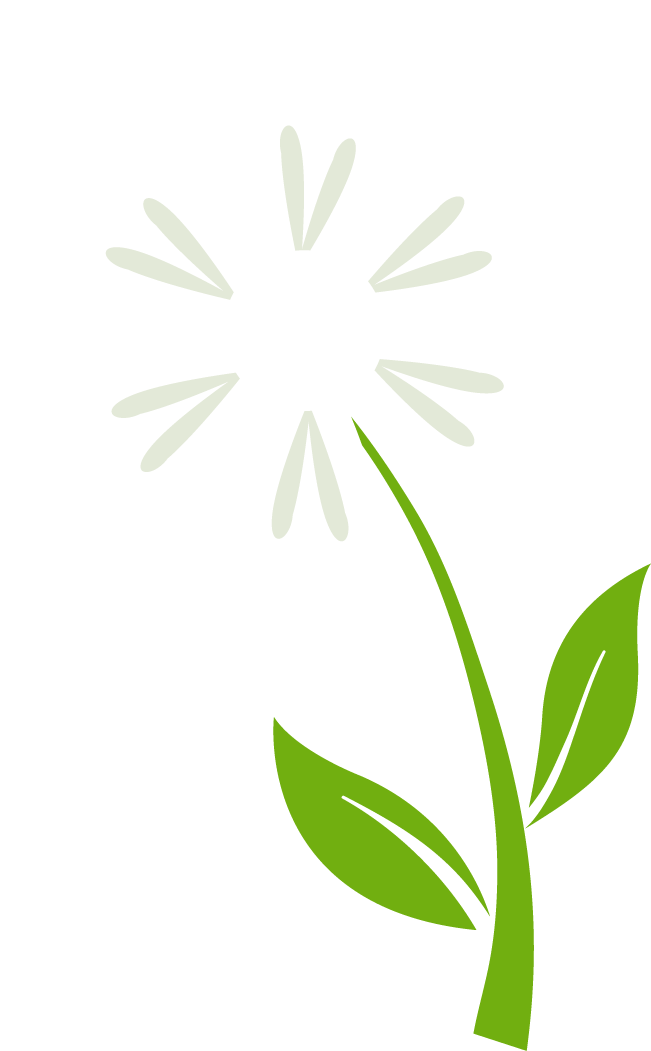 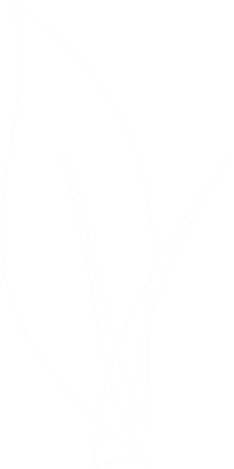 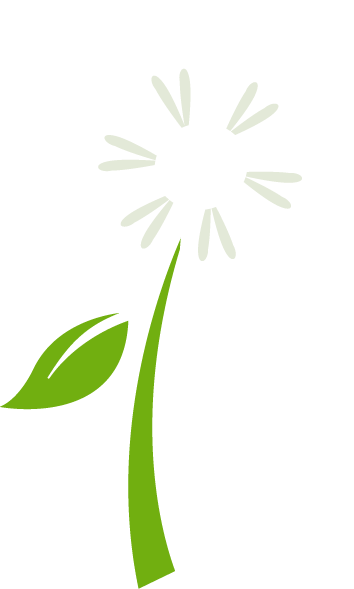 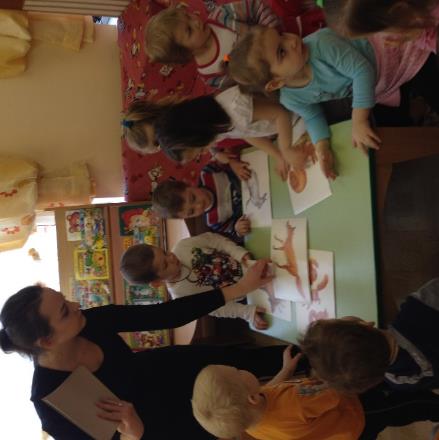 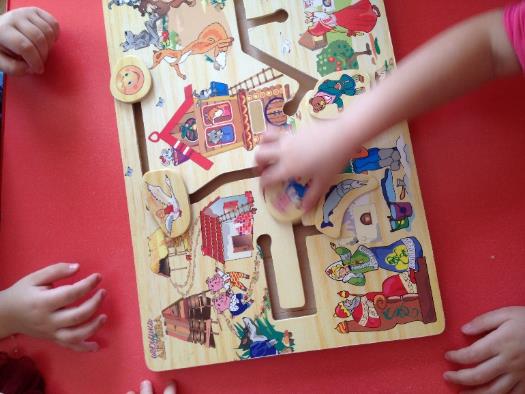 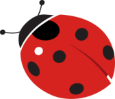 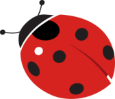 Продуктивная деятельность:
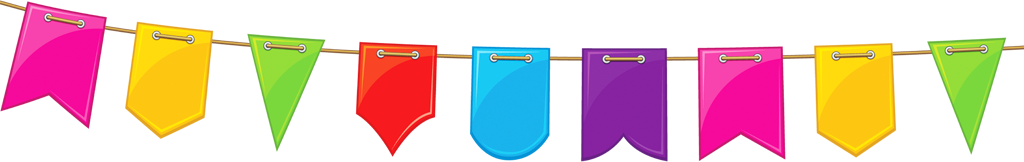 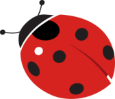 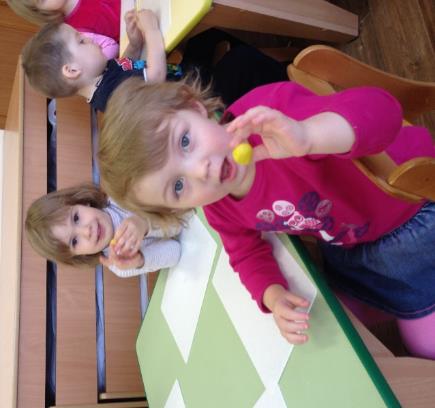 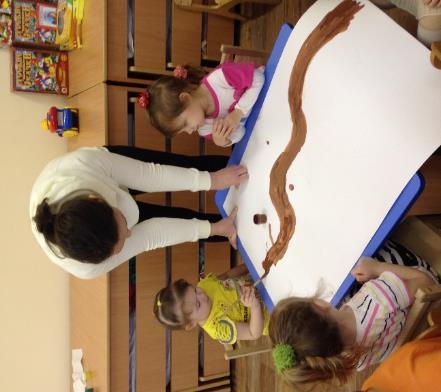 Рисование:«Дорожка для колобка»;
Лепка:«Колобок»;
Конструирование:«Дом»;
Инсценирование сказки:«Колобок»
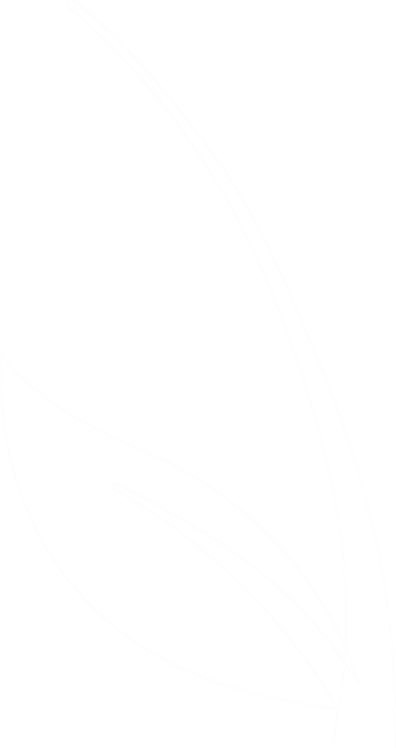 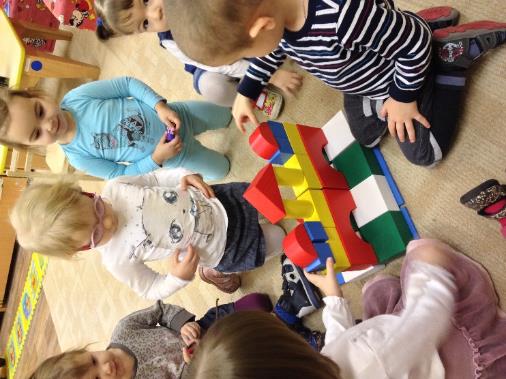 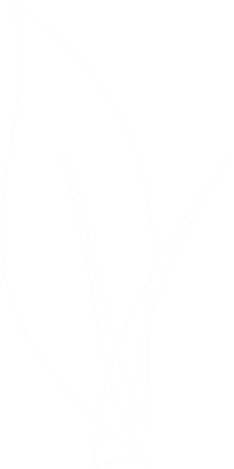 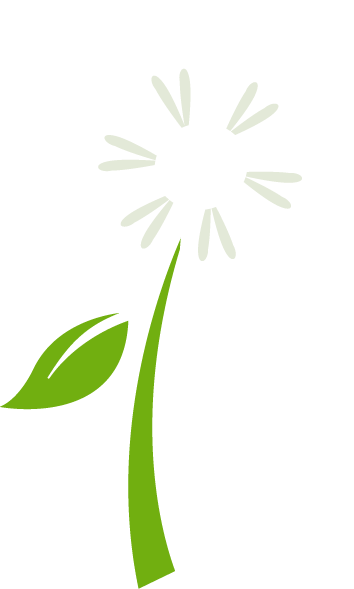 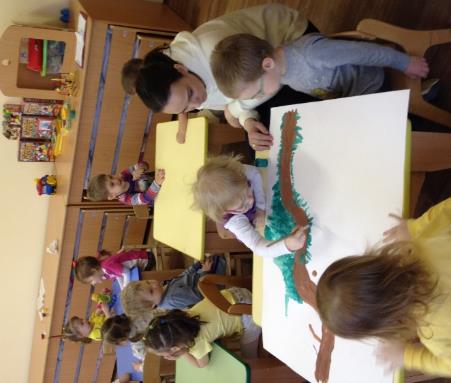 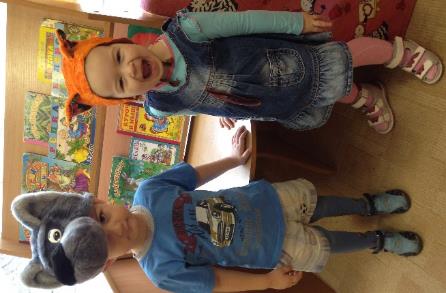 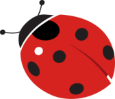 Взаимодействие с родителями:
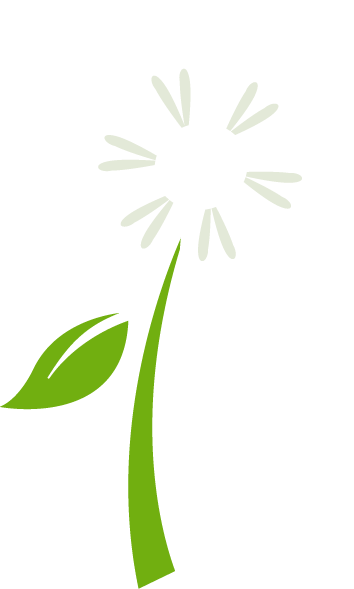 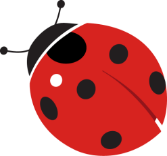 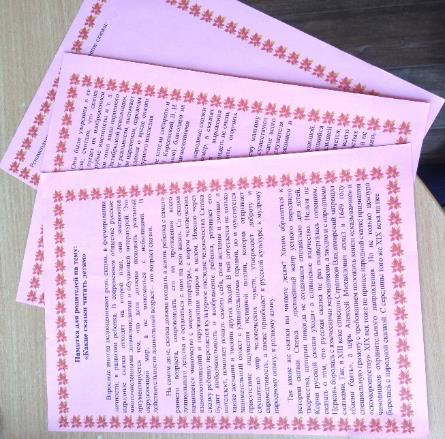 Изготовление папки-передвижки «Роль семьи в деле развития языка детей».
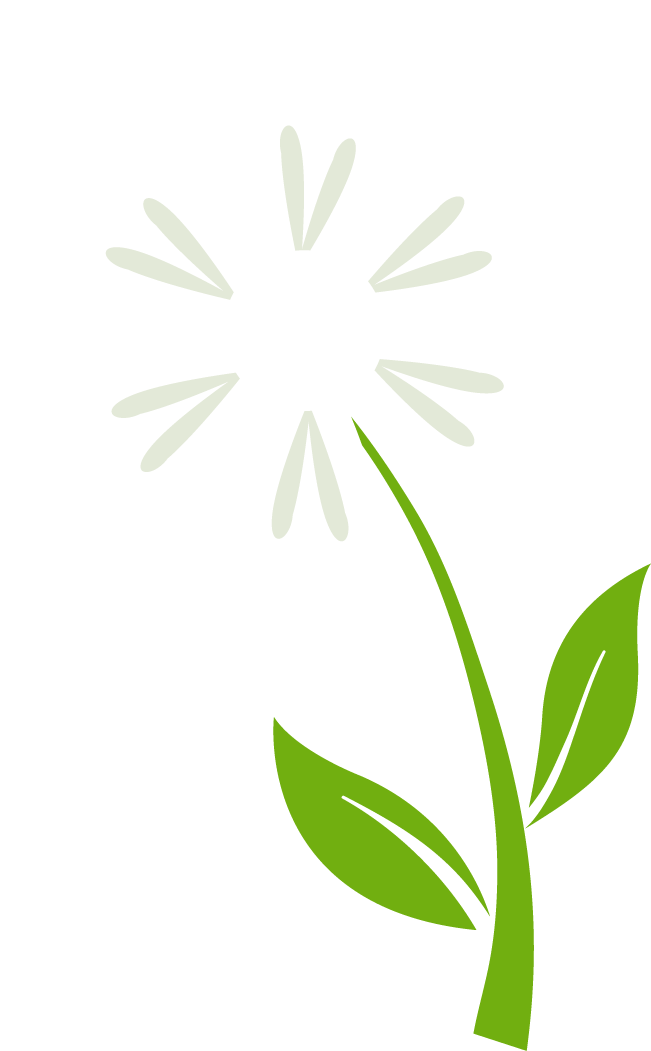 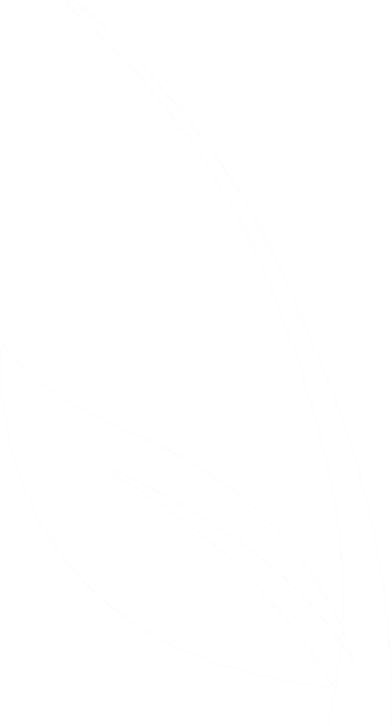 Памятка для родителей:«Какие сказки читать детям»
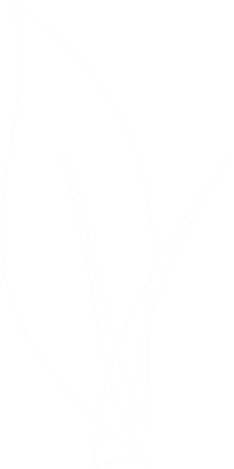 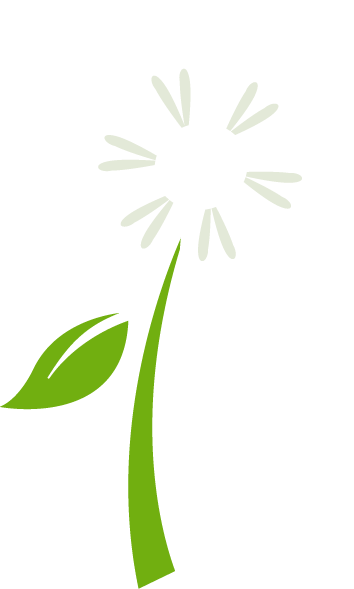 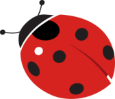 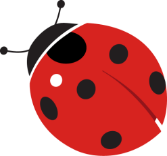 Результаты проекта:
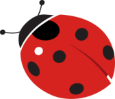 Обогатилось содержание воспитательно-образовательного процесса.
 Дети познакомились со сказками, научились распознавать сказочных героев по иллюстрациям.
 Расширился кругозор детей. 
 Развитие у детей творческих способностей, познавательной активности, коммуникативных навыков.
Во время дидактических игр дети закрепили знания цветов, количество, счет.
 Улучшилась мелкая моторика рук.
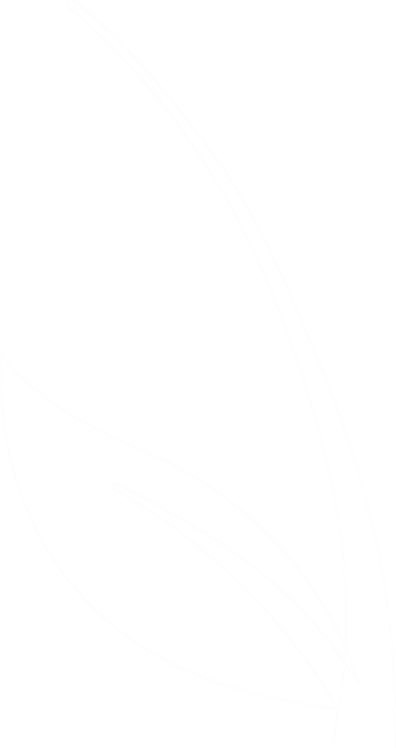 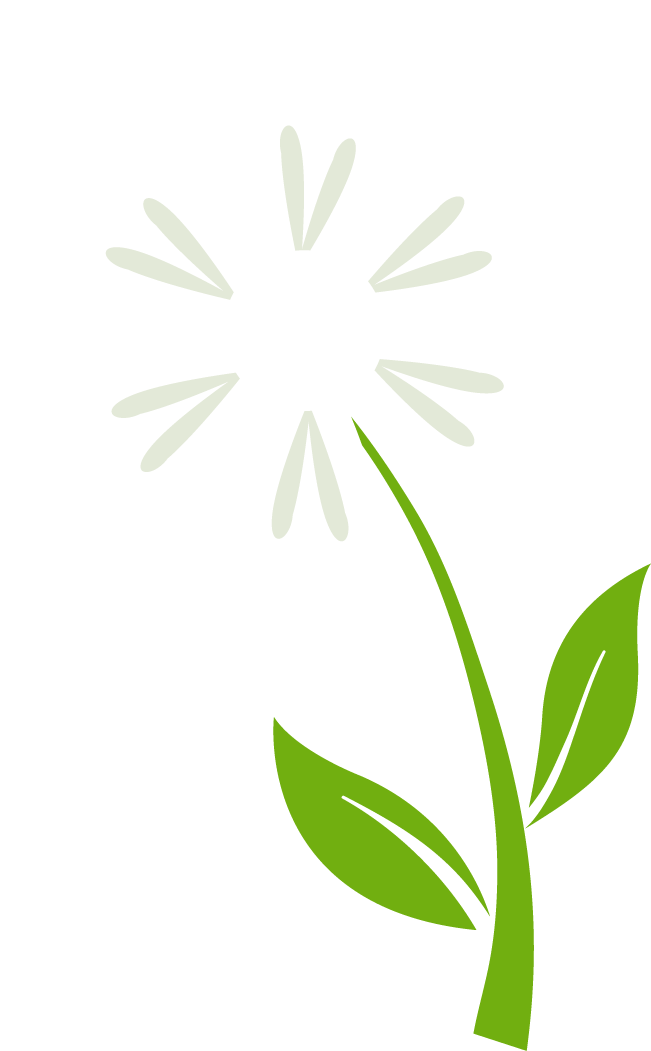 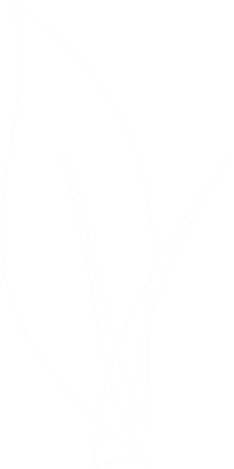 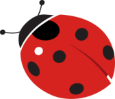 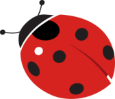